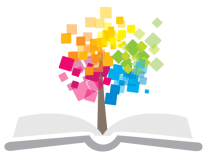 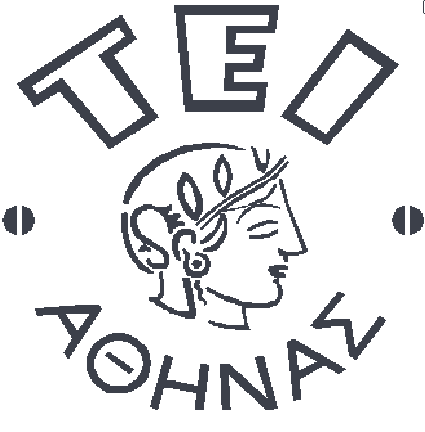 Ανοικτά Ακαδημαϊκά Μαθήματα στο ΤΕΙ Αθήνας
Αιματολογία ΙΙΙ (Ε)
Ενότητα 9: Παράγοντας V - Παράγοντας IX
Παύλου Έφη
Εργαστηριακός Συνεργάτης
Αναστάσιος Κριεμπάρδης
Τμήμα Ιατρικών εργαστηρίων
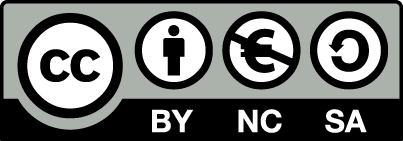 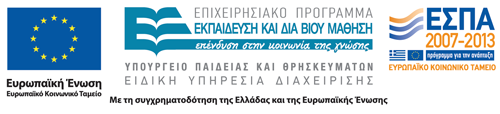 Προσδιορισμός του παράγοντα  V 1/2
Ο παράγοντας V παράγεται στο ήπαρ ενεργοποιείται από τη Θρομβίνη σε Va, και μαζί με τον Χa και παρουσία ασβεστίου συμμετέχει στο σχηματισμό της  προθρομβινάσης.
Ο παράγοντας  Va απενεργοποιείται   από την  πρωτεΐνη C και την πλασμίνη.
(Samama et al, 1990)
Προσδιορισμός του παράγοντα  V 2/2
Γενικά στοιχεία
Η αύξηση του παράγοντα V συνοδεύεται από θρομβωτικές διαταραχές (>150%).
Οι φυσιολογικές τιμές του παράγοντα V στο πλάσμα είναι μεταξύ του 70 και 120%.
Έλλειψη του παράγοντα  V
Συγγενής ανεπάρκεια του παράγοντα V παρατηρείται:  
στη  νόσο του Owren, και  σε κληρονομική  ανεπάρκεια.
Επίκτητη ανεπάρκεια του παράγοντα V που συνοδεύεται από ανεπάρκειες των παραγόντων VII, Χ και ΙΙ.
Στην ηπατική ανεπάρκεια (κίρρωση ή ηπατίτιδα), κατά τη διάρκεια της ινωδόλυσης ή της διάχυτης ενδαγγειακής πήξης.
Σε ανασταλτή του παράγοντα.
Μέθοδος μέτρησης V 1/2
Κατασκευή Καμπύλης (άξονας Χ για χρόνο και ψ για %).
Αραιώσεις pool +buffer Owren-koller.
1/10 (100% ) 1,8ml buffer+0,2 ml pool.
1/100(10 %) 1,8ml buffer+0,2 ml pool από την προηγούμενη αραίωση.
1/1000( 1%) 1,8ml buffer+0,2 ml pool από την προηγούμενη αραίωση.
Μετράμε χρόνο προθρομβίνης σε όλα, προσθέτοντας  πλάσμα χωρίς παράγοντα  V.
Μέθοδος μέτρησης V 2/2
Παράγοντας IX 1/2
Ο παράγοντας ΙΧ ενεργοποιείται από τον FΧΙa, παρουσία Ca++ σε ΙΧa και από τη δεκάση του ιστικού παράγοντα.
Ο παράγοντας IXa μετέχει μαζί με τον VIIIa στη δεκάση του VIII  και του ΙΧ και ενεργοποιεί τον παράγοντα Χ σε Χa.
Έλλειψη του παράγοντα IX
Αιμορροφιλία B χαρακτηρίζεται από χαμηλά επίπεδα παράγοντα IX, (σοβαρή διαταραχή όταν τα επίπεδα του παράγοντα IX είναι <1%, μέτρια όταν είναι 1-5% και ήπια όταν είναι 5-25%).
Η επίκτητη ανεπάρκεια του παράγοντα IX παρατηρείται  στη διάρκεια θεραπείας με αντιπηκτικά από το στόμα (μαζί με τους άλλους βιταμινο-Κ εξαρτώμενους παράγοντες- II, VII, X, PC και PS). 
Στην ανεπάρκεια βιταμίνης Κ  λόγω ανεπαρκούς πρόσληψης ή απορρόφησης, στην ηπατική ανεπάρκεια (κίρρωση ή ηπατίτιδα) 
Κατά τη διάρκεια της ινωδόλυσης ή της διάχυτης ενδαγγειακής πήξης.
Παράγοντας IX 2/2
Γενικά  στοιχεία 
Η αύξηση του παράγοντα IX συνοδεύεται από θρομβωτικές διαταραχές(>150%).
Οι φυσιολογικές τιμές του στο πλάσμα είναι μεταξύ του 60 και 140%.
Μέθοδος μέτρησης IX 1/2
Κατασκευή   Καμπύλης (άξονας Χ για χρόνο και ψ για %).
Αραιώσεις  pool +buffer Owren-koller.
1/10 (100% )  1,8ml buffer+0,2 ml  pool.
1/100(10 %)   1,8ml buffer+0,2 ml  pool από την προηγούμενη αραίωση.
1/1000( 1%) 1,8ml buffer+0,2 ml  pool από την προηγούμενη αραίωση.
Μετράμε χρόνο ΑPTT  σε όλα  προσθέτοντας  πλάσμα χωρίς παράγοντα  IX.
Μέθοδος μέτρησης IX 2/2
0,1 ml αραιωμένο πλάσμα.
0,1 ml αντιδραστήριο  APTT.
 0,1 ml deficient IX.
Επώαση 3΄ στους 37οC.
0,1 ml προθερμασμένο ασβέστιο 0,25Μ.
Τέλος Ενότητας
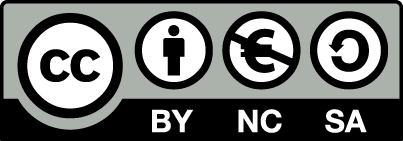 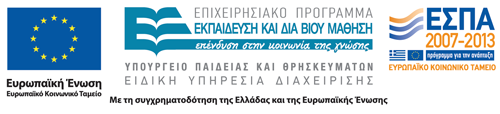 Σημειώματα
Σημείωμα Αναφοράς
Copyright Τεχνολογικό Εκπαιδευτικό Ίδρυμα Αθήνας, Αναστάσιος Κριεμπάρδης 2014. Αναστάσιος Κριεμπάρδης. «Αιματολογία ΙΙΙ (Ε). Ενότητα 9: Παράγοντας V - Παράγοντας IX». Έκδοση: 1.0. Αθήνα 2014. Διαθέσιμο από τη δικτυακή διεύθυνση: ocp.teiath.gr.
Σημείωμα Αδειοδότησης
Το παρόν υλικό διατίθεται με τους όρους της άδειας χρήσης Creative Commons Αναφορά, Μη Εμπορική Χρήση Παρόμοια Διανομή 4.0 [1] ή μεταγενέστερη, Διεθνής Έκδοση.   Εξαιρούνται τα αυτοτελή έργα τρίτων π.χ. φωτογραφίες, διαγράμματα κ.λ.π., τα οποία εμπεριέχονται σε αυτό. Οι όροι χρήσης των έργων τρίτων επεξηγούνται στη διαφάνεια  «Επεξήγηση όρων χρήσης έργων τρίτων». 
Τα έργα για τα οποία έχει ζητηθεί άδεια  αναφέρονται στο «Σημείωμα  Χρήσης Έργων Τρίτων».
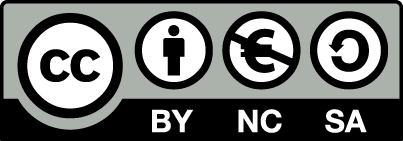 [1] http://creativecommons.org/licenses/by-nc-sa/4.0/ 
Ως Μη Εμπορική ορίζεται η χρήση:
που δεν περιλαμβάνει άμεσο ή έμμεσο οικονομικό όφελος από την χρήση του έργου, για το διανομέα του έργου και αδειοδόχο
που δεν περιλαμβάνει οικονομική συναλλαγή ως προϋπόθεση για τη χρήση ή πρόσβαση στο έργο
που δεν προσπορίζει στο διανομέα του έργου και αδειοδόχο έμμεσο οικονομικό όφελος (π.χ. διαφημίσεις) από την προβολή του έργου σε διαδικτυακό τόπο
Ο δικαιούχος μπορεί να παρέχει στον αδειοδόχο ξεχωριστή άδεια να χρησιμοποιεί το έργο για εμπορική χρήση, εφόσον αυτό του ζητηθεί.
Επεξήγηση όρων χρήσης έργων τρίτων
Δεν επιτρέπεται η επαναχρησιμοποίηση του έργου, παρά μόνο εάν ζητηθεί εκ νέου άδεια από το δημιουργό.
©
διαθέσιμο με άδεια CC-BY
Επιτρέπεται η επαναχρησιμοποίηση του έργου και η δημιουργία παραγώγων αυτού με απλή αναφορά του δημιουργού.
διαθέσιμο με άδεια CC-BY-SA
Επιτρέπεται η επαναχρησιμοποίηση του έργου με αναφορά του δημιουργού, και διάθεση του έργου ή του παράγωγου αυτού με την ίδια άδεια.
διαθέσιμο με άδεια CC-BY-ND
Επιτρέπεται η επαναχρησιμοποίηση του έργου με αναφορά του δημιουργού. 
Δεν επιτρέπεται η δημιουργία παραγώγων του έργου.
διαθέσιμο με άδεια CC-BY-NC
Επιτρέπεται η επαναχρησιμοποίηση του έργου με αναφορά του δημιουργού. 
Δεν επιτρέπεται η εμπορική χρήση του έργου.
Επιτρέπεται η επαναχρησιμοποίηση του έργου με αναφορά του δημιουργού
και διάθεση του έργου ή του παράγωγου αυτού με την ίδια άδεια.
Δεν επιτρέπεται η εμπορική χρήση του έργου.
διαθέσιμο με άδεια CC-BY-NC-SA
διαθέσιμο με άδεια CC-BY-NC-ND
Επιτρέπεται η επαναχρησιμοποίηση του έργου με αναφορά του δημιουργού.
Δεν επιτρέπεται η εμπορική χρήση του έργου και η δημιουργία παραγώγων του.
διαθέσιμο με άδεια 
CC0 Public Domain
Επιτρέπεται η επαναχρησιμοποίηση του έργου, η δημιουργία παραγώγων αυτού και η εμπορική του χρήση, χωρίς αναφορά του δημιουργού.
Επιτρέπεται η επαναχρησιμοποίηση του έργου, η δημιουργία παραγώγων αυτού και η εμπορική του χρήση, χωρίς αναφορά του δημιουργού.
διαθέσιμο ως κοινό κτήμα
χωρίς σήμανση
Συνήθως δεν επιτρέπεται η επαναχρησιμοποίηση του έργου.
Διατήρηση Σημειωμάτων
Οποιαδήποτε αναπαραγωγή ή διασκευή του υλικού θα πρέπει να συμπεριλαμβάνει:
το Σημείωμα Αναφοράς
το Σημείωμα Αδειοδότησης
τη δήλωση Διατήρησης Σημειωμάτων
το Σημείωμα Χρήσης Έργων Τρίτων (εφόσον υπάρχει)
μαζί με τους συνοδευόμενους υπερσυνδέσμους.
Χρηματοδότηση
Το παρόν εκπαιδευτικό υλικό έχει αναπτυχθεί στo πλαίσιo του εκπαιδευτικού έργου του διδάσκοντα.
Το έργο «Ανοικτά Ακαδημαϊκά Μαθήματα στο ΤΕΙ Αθηνών» έχει χρηματοδοτήσει μόνο την αναδιαμόρφωση του εκπαιδευτικού υλικού. 
Το έργο υλοποιείται στο πλαίσιο του Επιχειρησιακού Προγράμματος «Εκπαίδευση και Δια Βίου Μάθηση» και συγχρηματοδοτείται από την Ευρωπαϊκή Ένωση (Ευρωπαϊκό Κοινωνικό Ταμείο) και από εθνικούς πόρους.
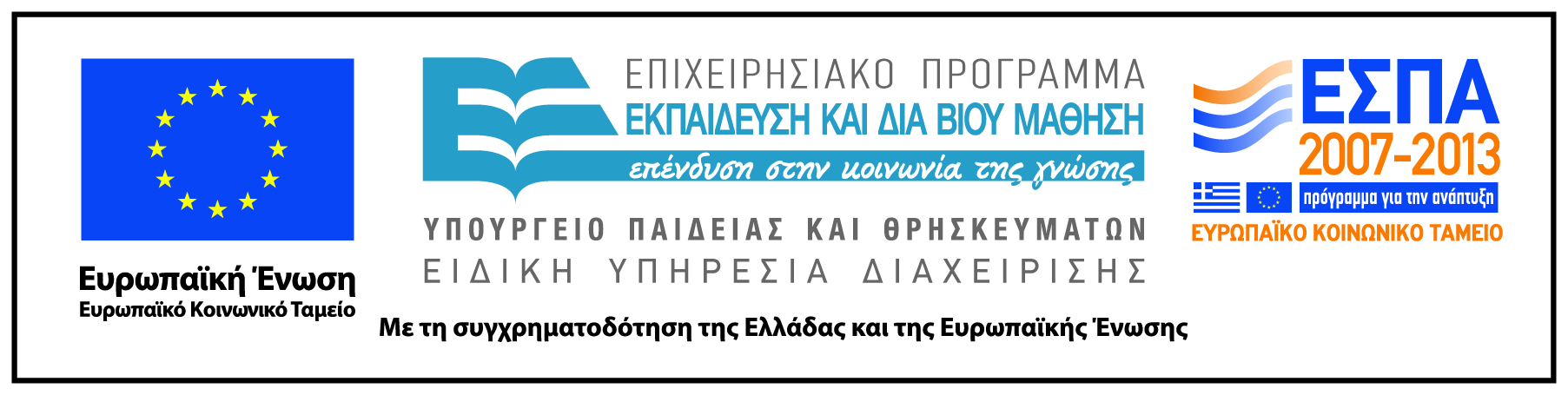